MicroMegas - phase I: NSW- phase II: Large h tagger, MM a pad?
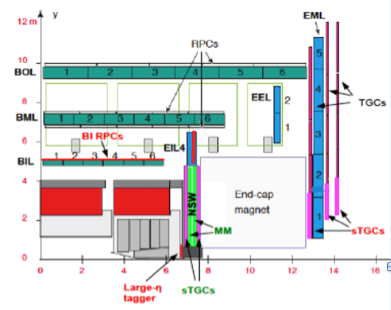 Small  Wheels (SW)
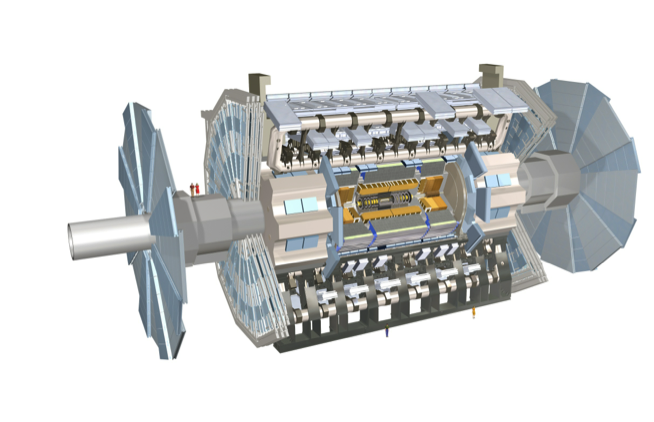 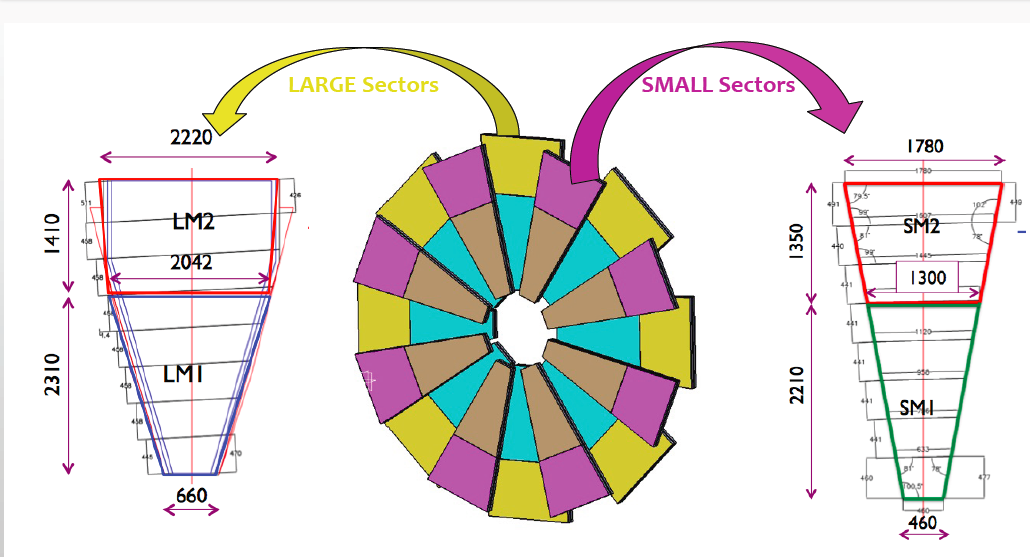 Italy
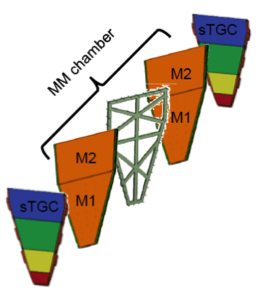 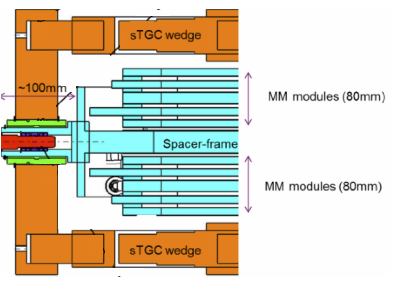 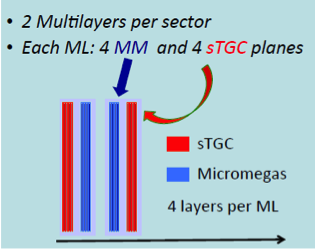 25 m
44 m
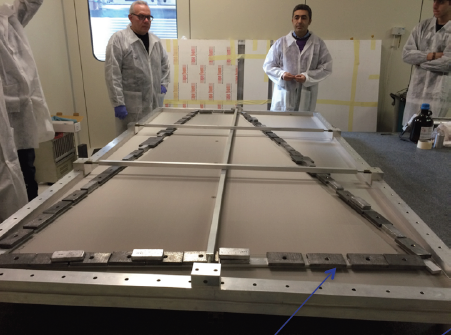 SM1 Mod0 Italianocompletato a fine maggio
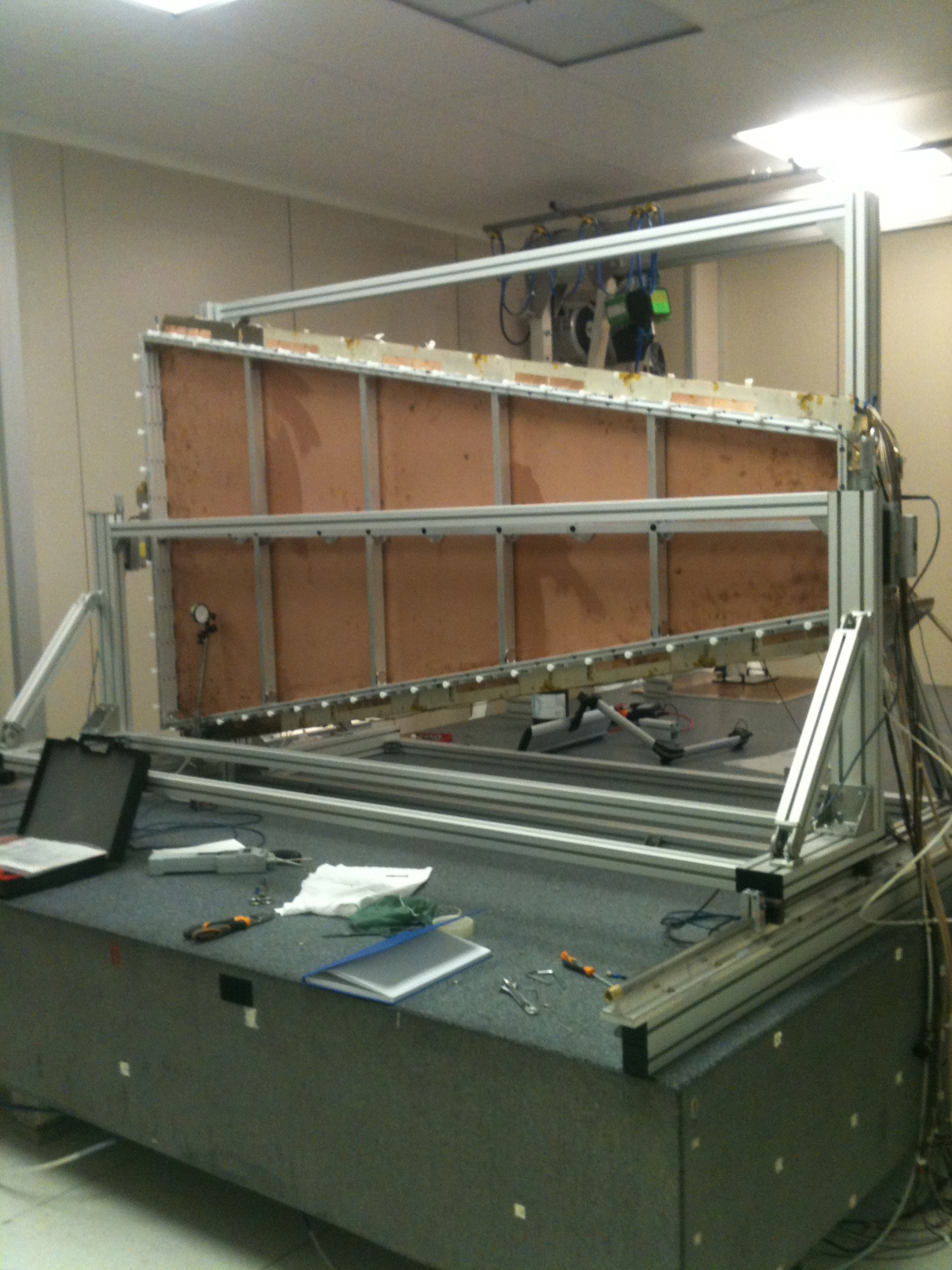 PM e OM al lavoro a LNF
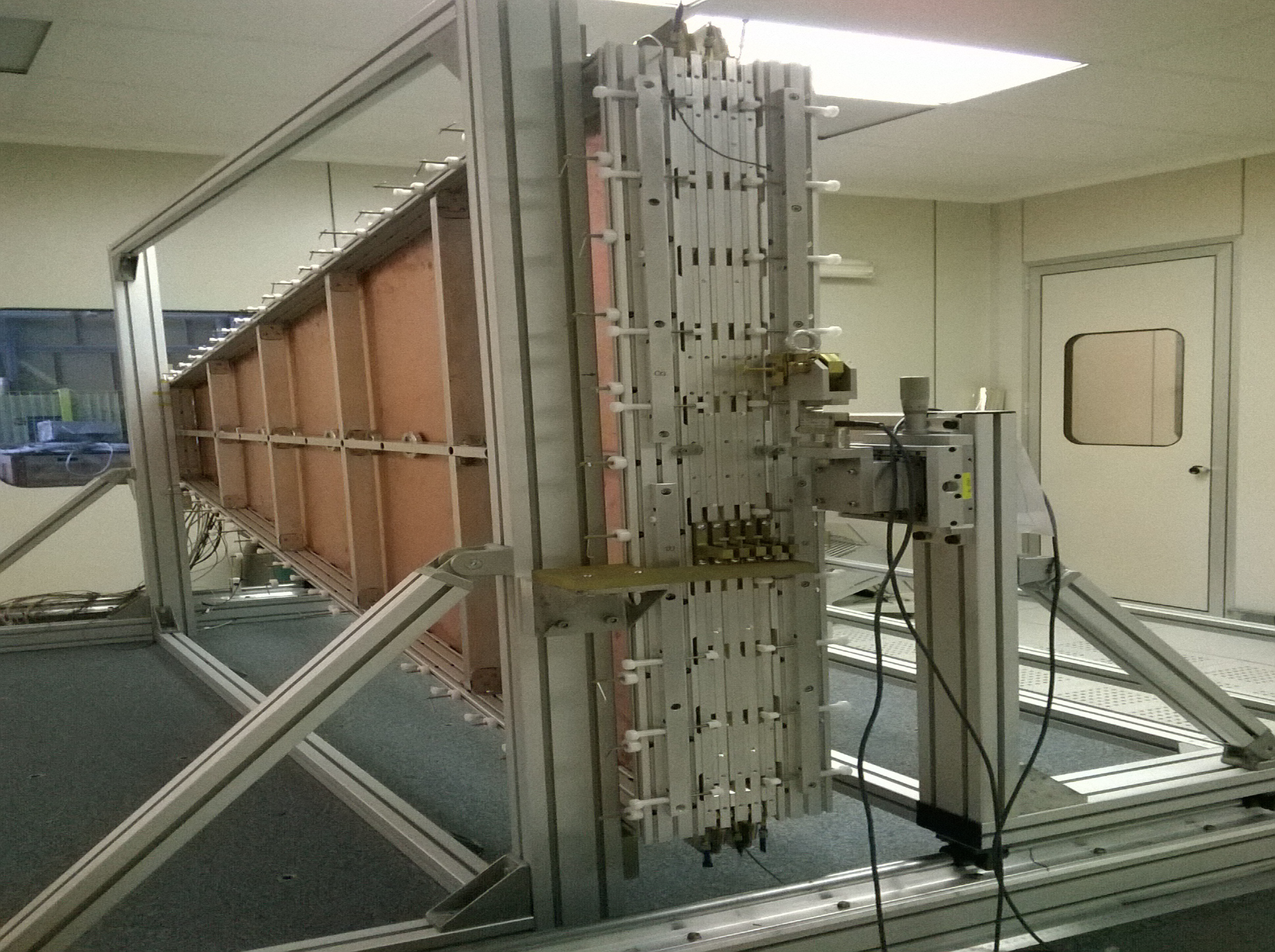 vista ‘laterale’ quadrupletto
vista ‘frontale’ quadrupletto
programma di test di SM1 Mod0
TEST BEAM @ CERN
risultati OK su boards ‘buone’…
major problems @ Test Beam: 
  HV instabilities  
  gas leak…

X rays e deformazione meccanica @RD51 lab (CERN)

back to LNF per check deformazione, perdita gas e correnti
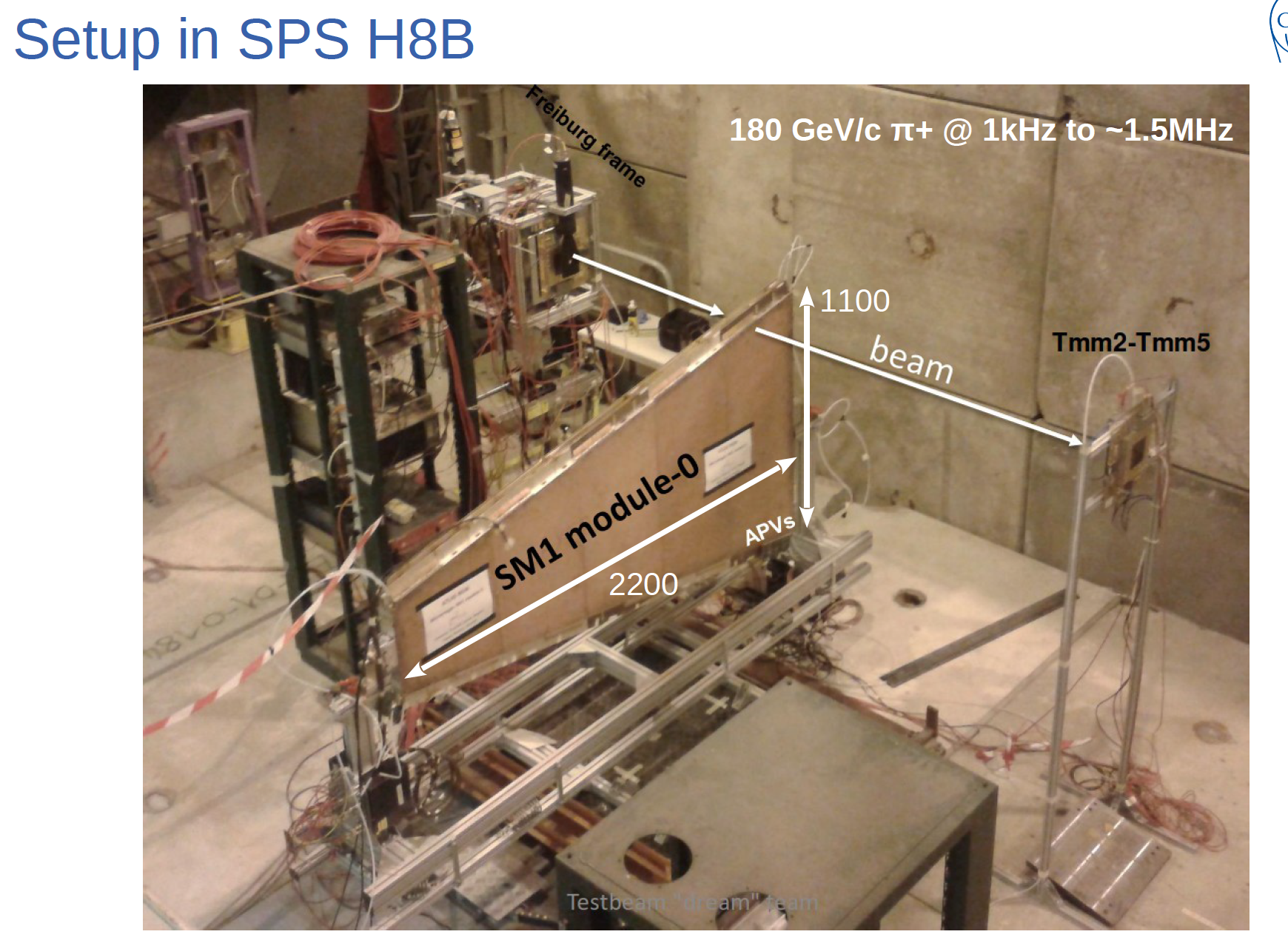 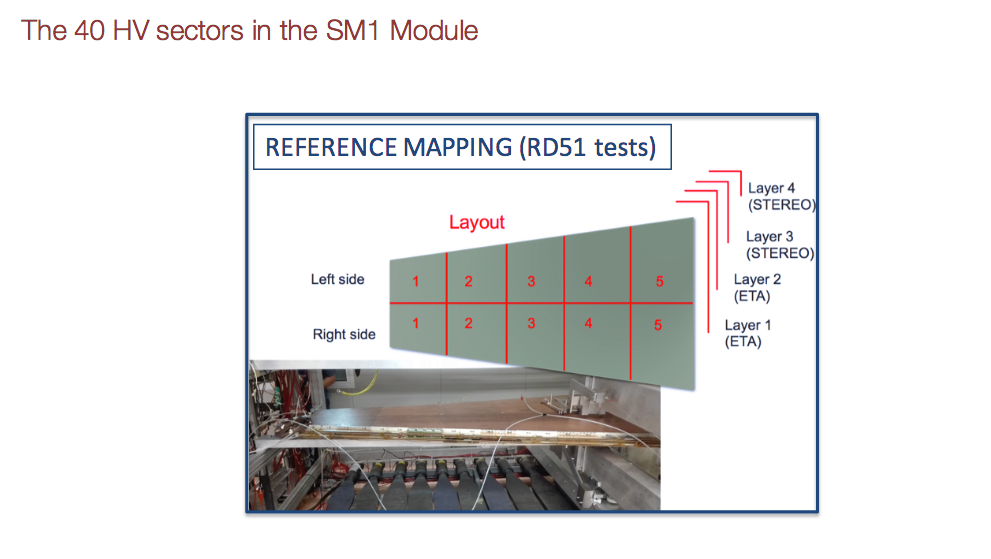 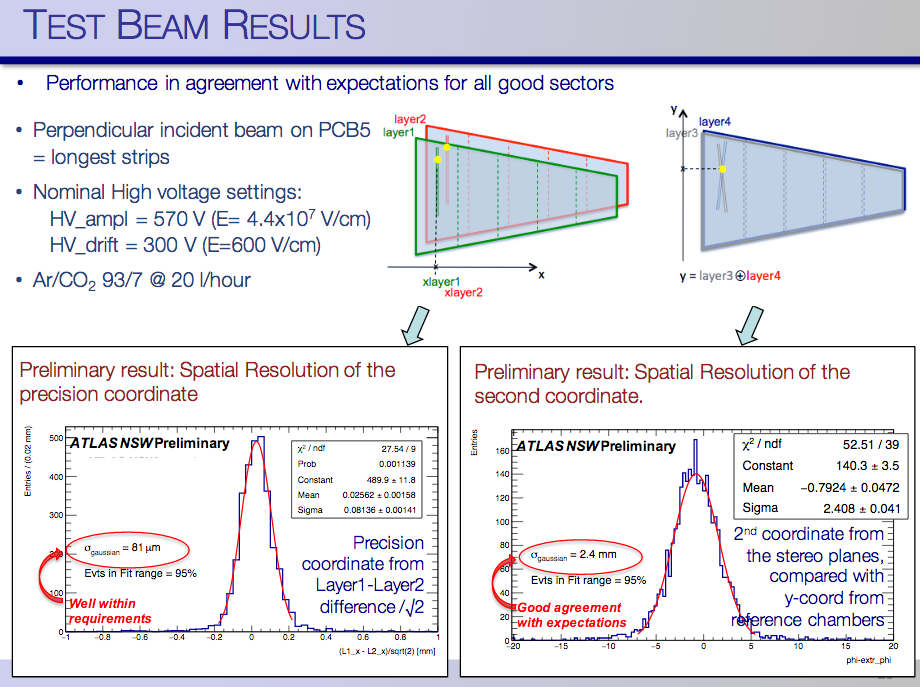 da M.Iodice
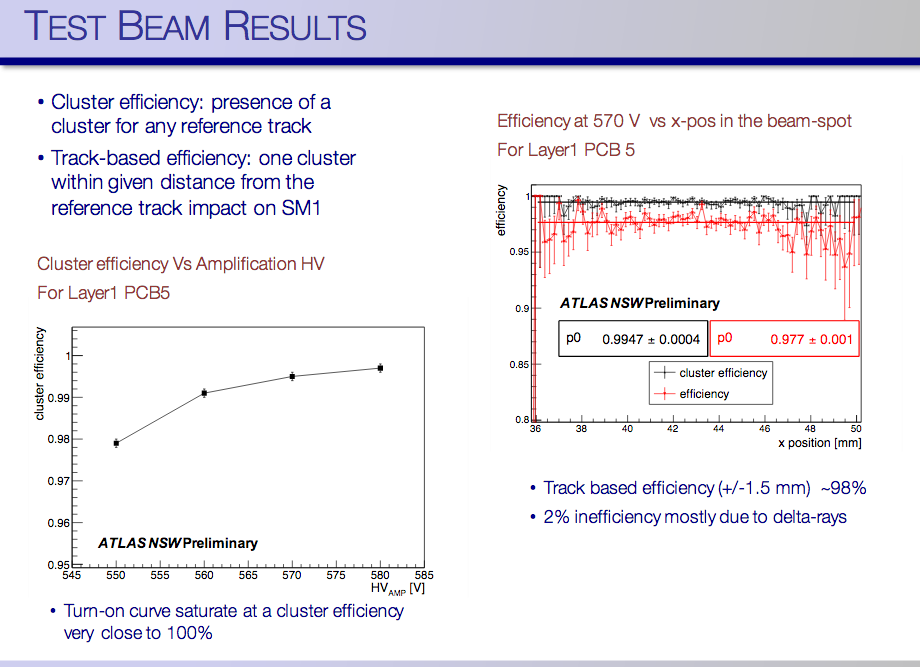 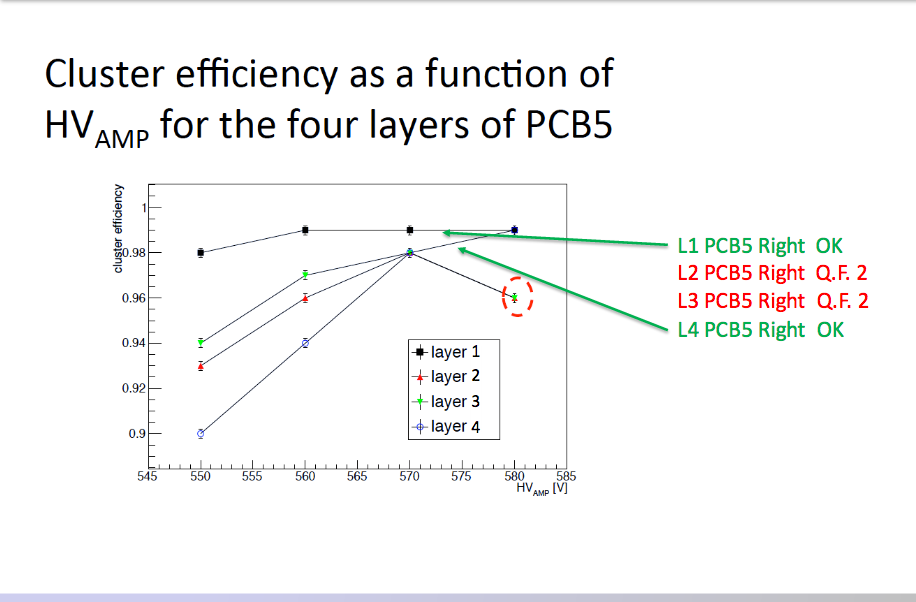 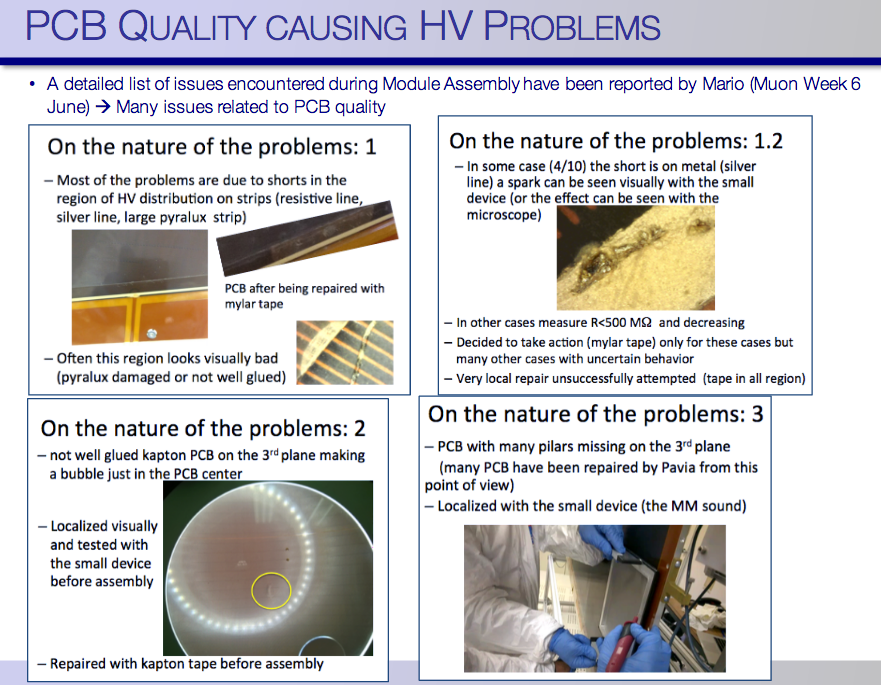 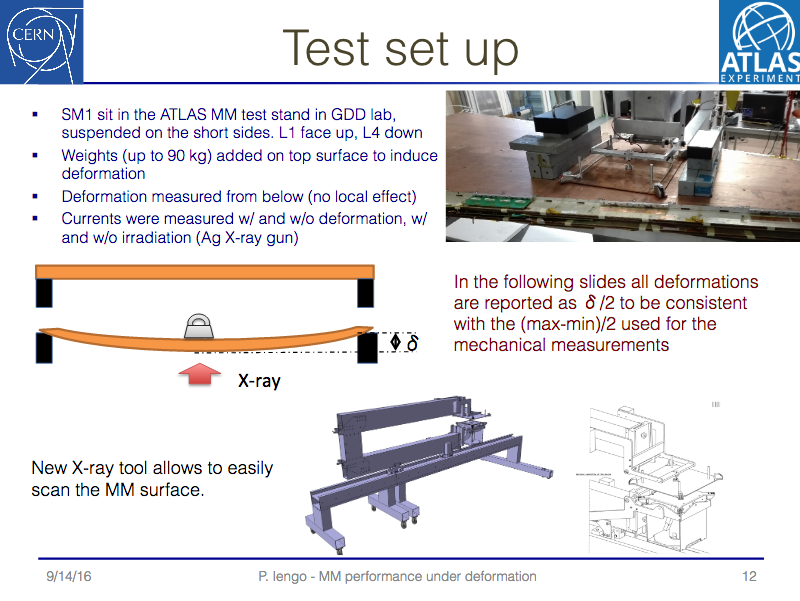 @RD51 lab
@RD51 lab
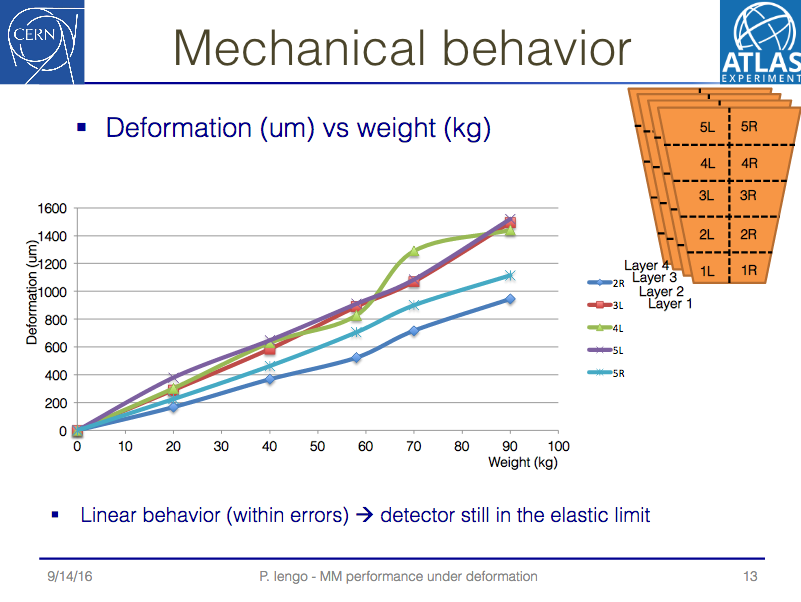 @RD51 lab
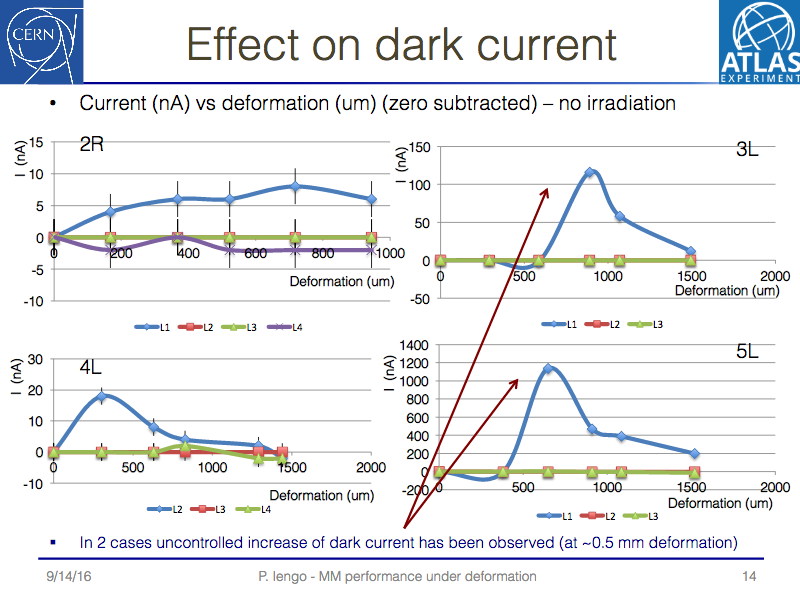 @RD51 lab
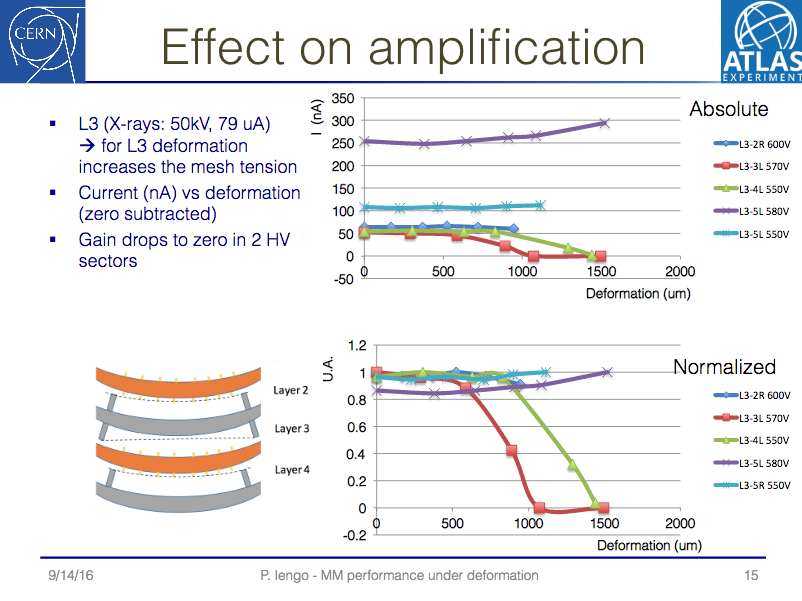 @RD51 lab
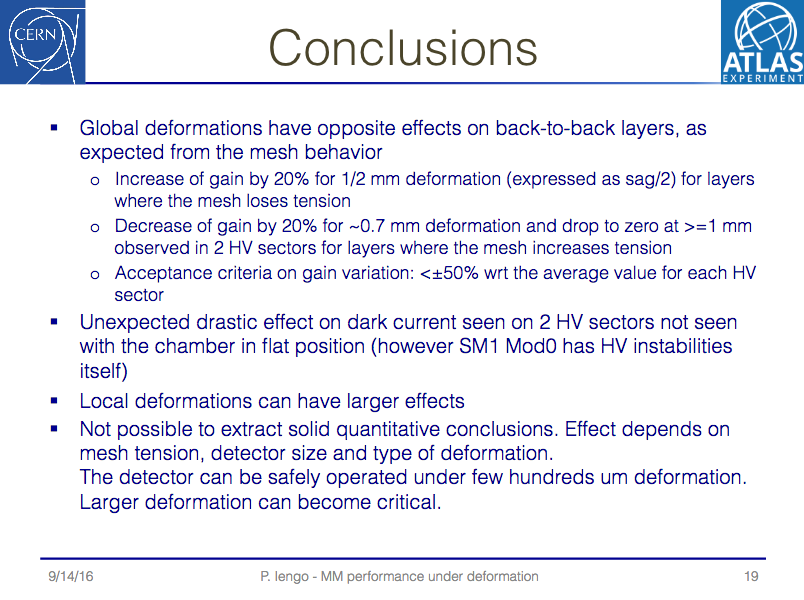 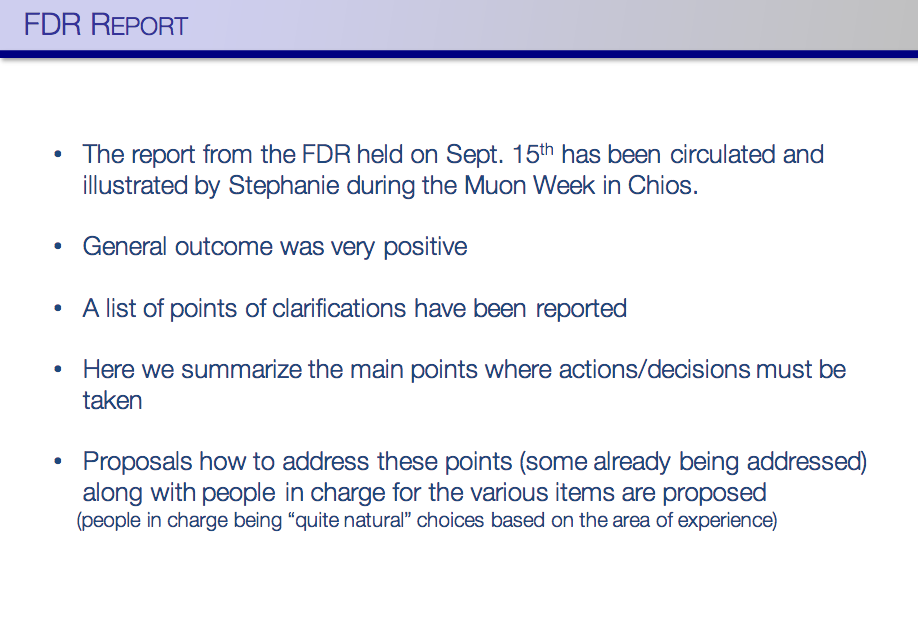 from M.Iodice
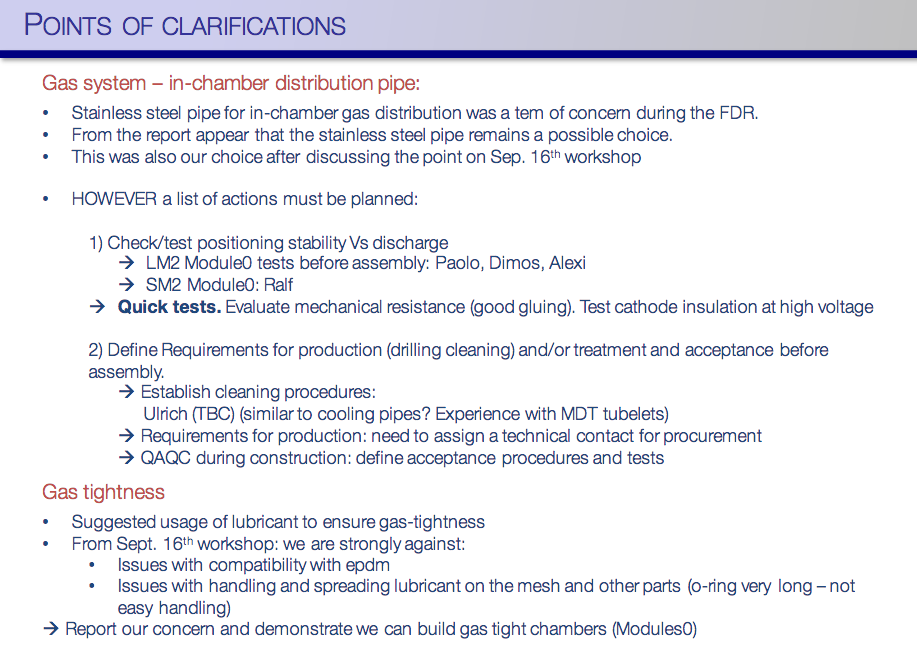 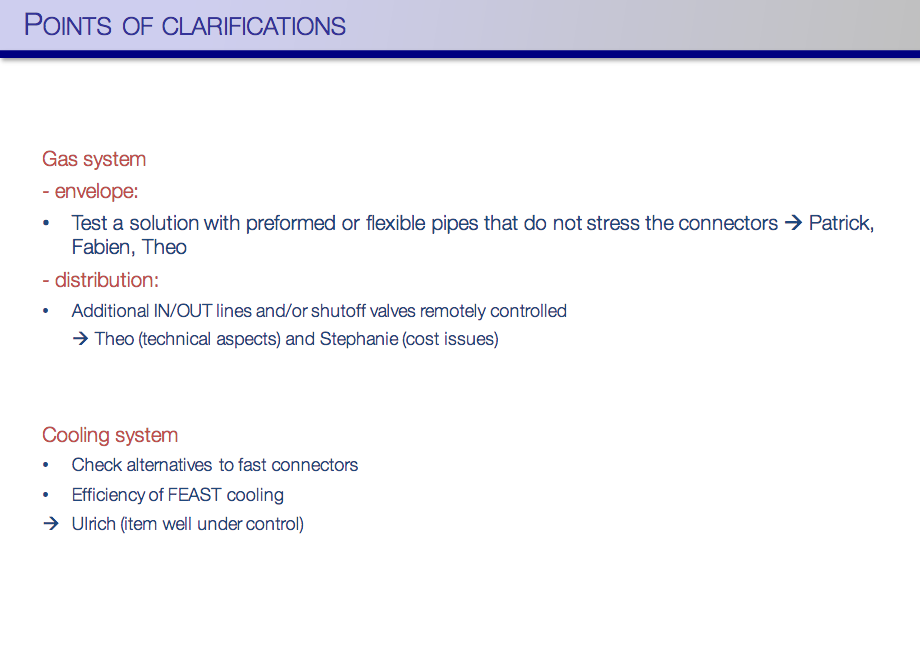 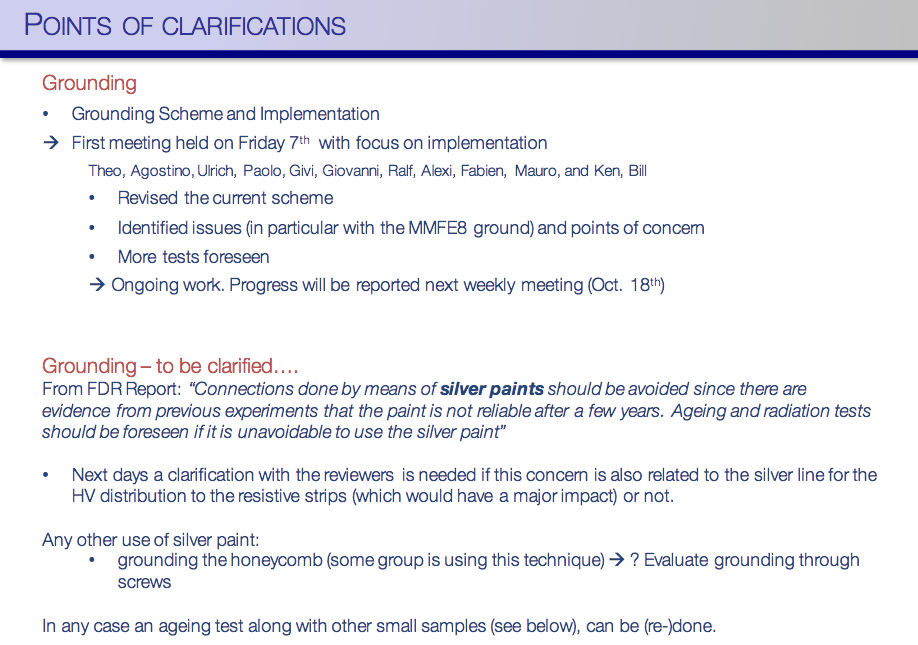 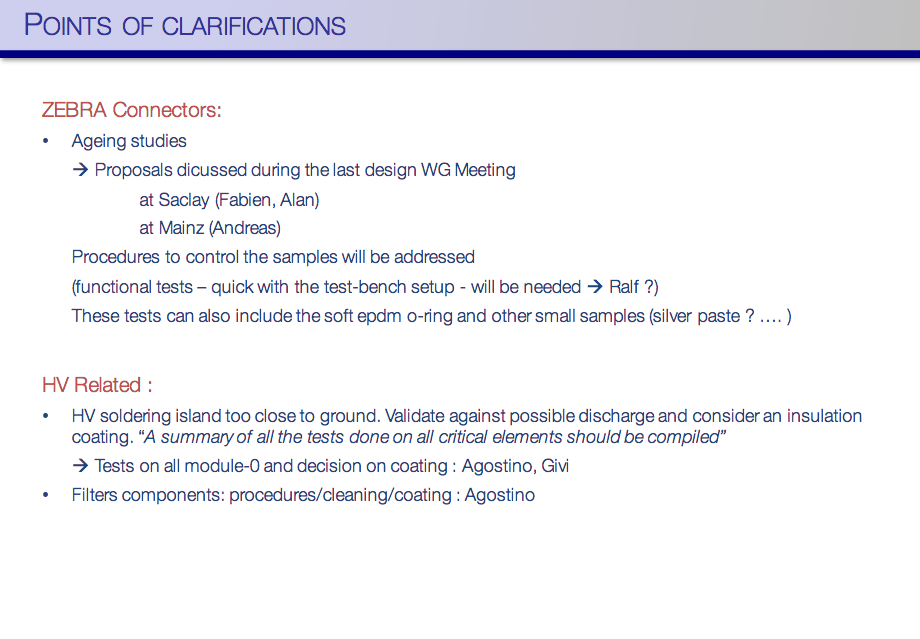 …next…
completamento test @ LNF

ottobre-dicembre: costruzione Mod 0.5 
nel frattempo preparazione pezzi e tooling …

inizi 2017: inizio produzione
Tooling per produzione
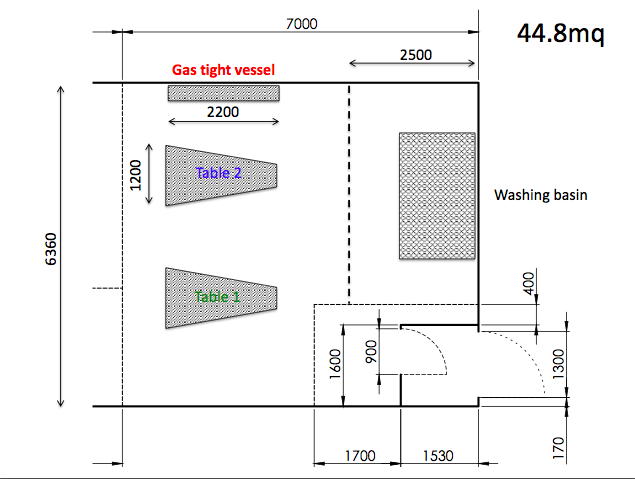 Lorenzo Roscilli e la OM si stanno occupando dei tavoli ‘attrezzati’..
MM a pad -->
The END
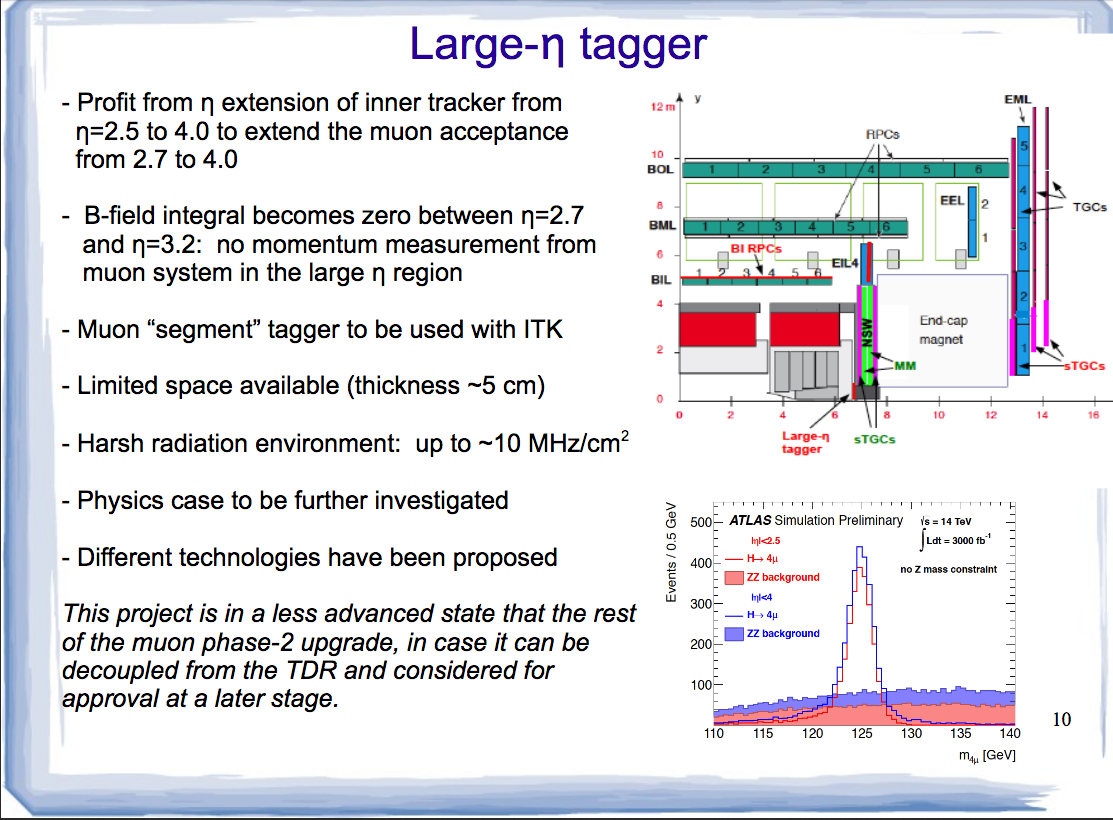 da M.Corradi